Инвестиционный паспорт объекта________________________________________________________________________________________________________________________________________
НАИМЕНОВАНИЕ ОБЪЕКТА: Комплекс строений (автопарк)
АДРЕС: Слободзейский район, с. Фрунзе ул. 60 лет Октября 12
Характеристика инвестиционной площадки
Местонахождение объекта
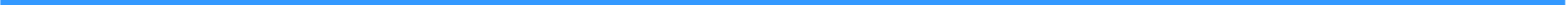 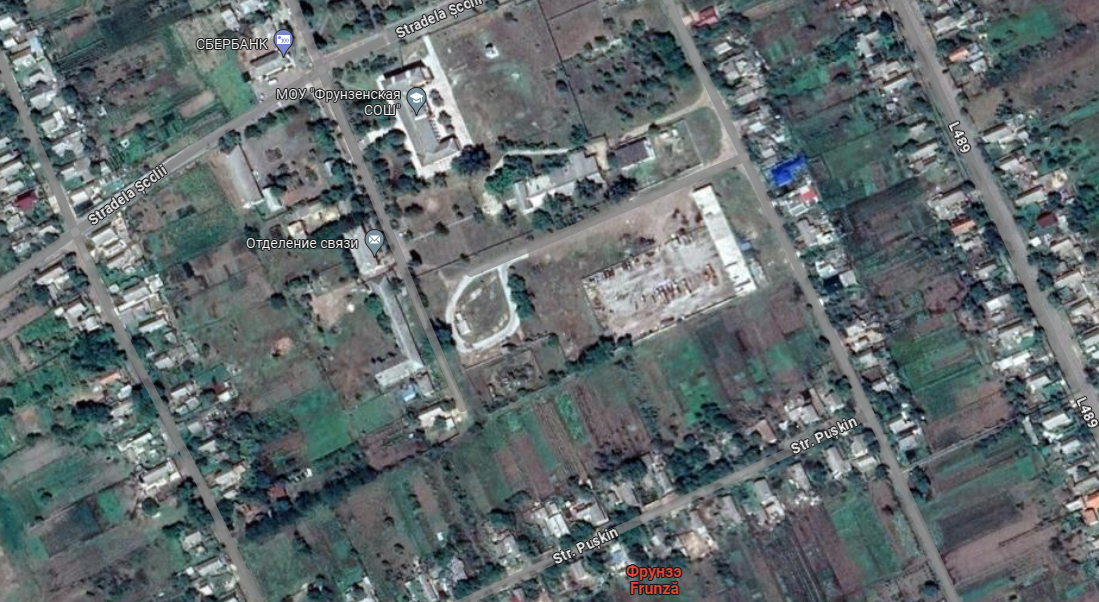 Фотогалерея
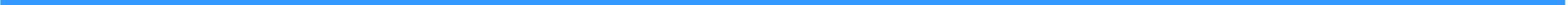 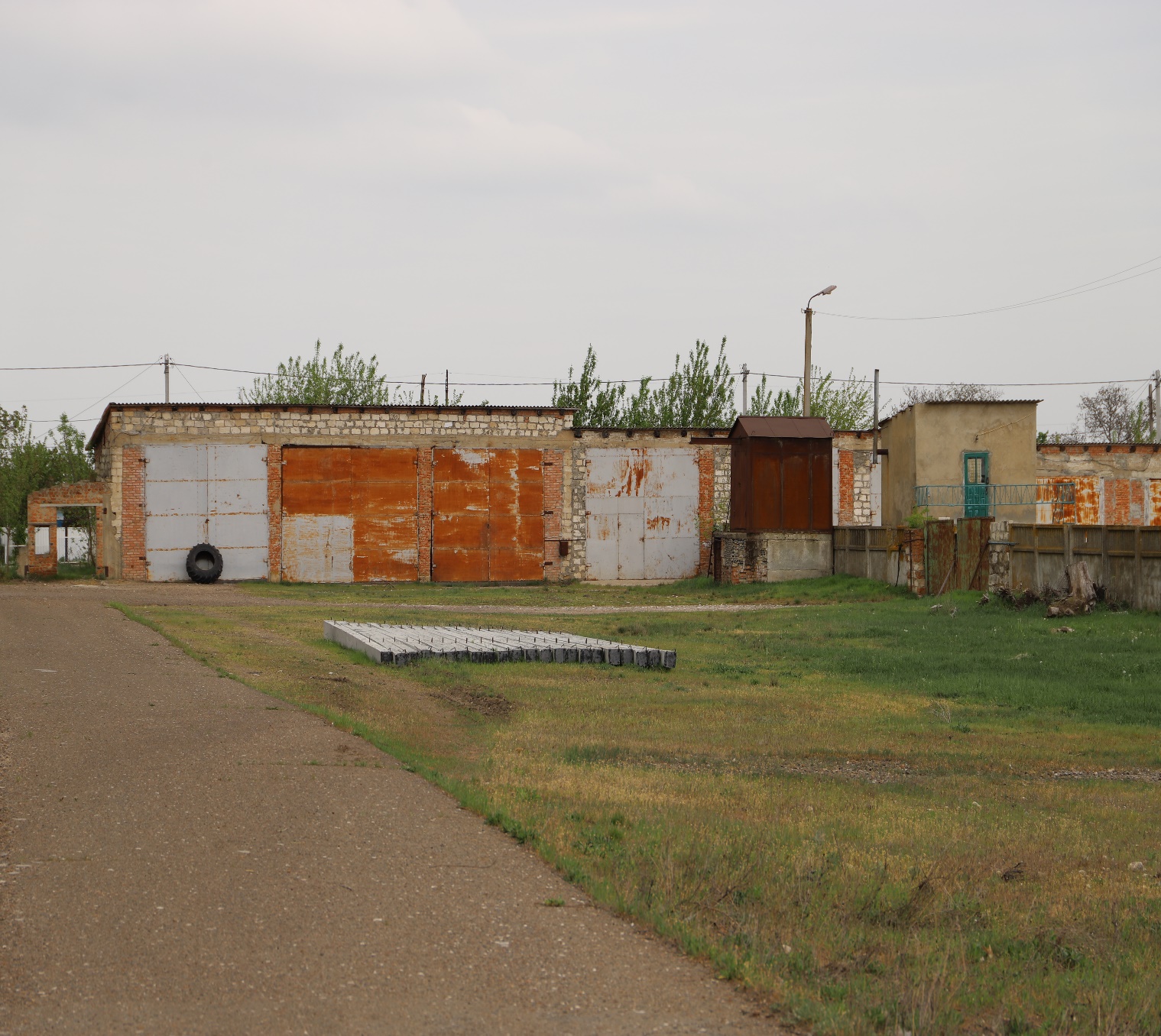 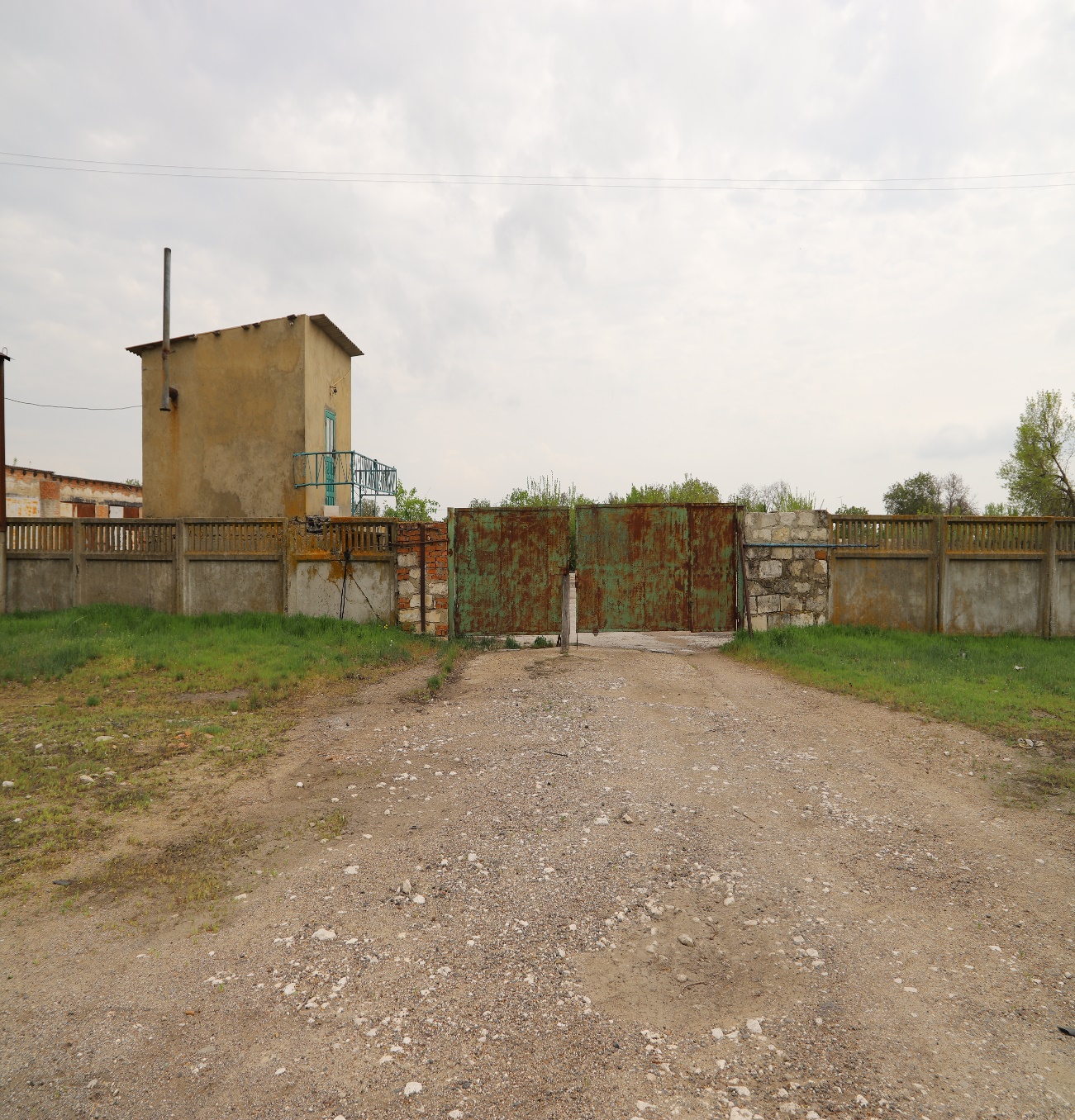 Фотогалерея
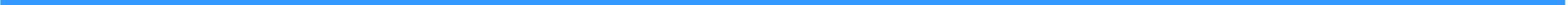 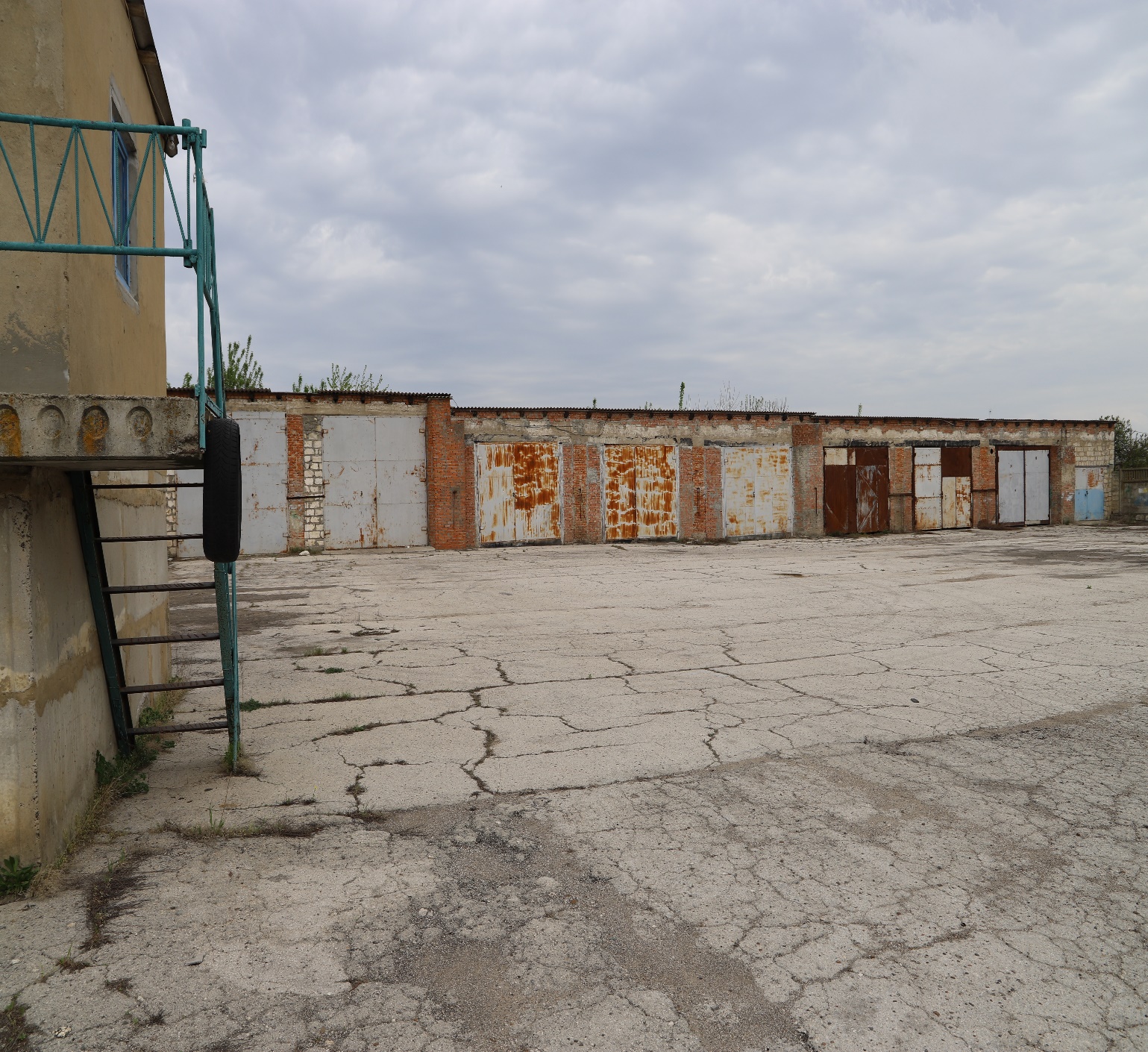 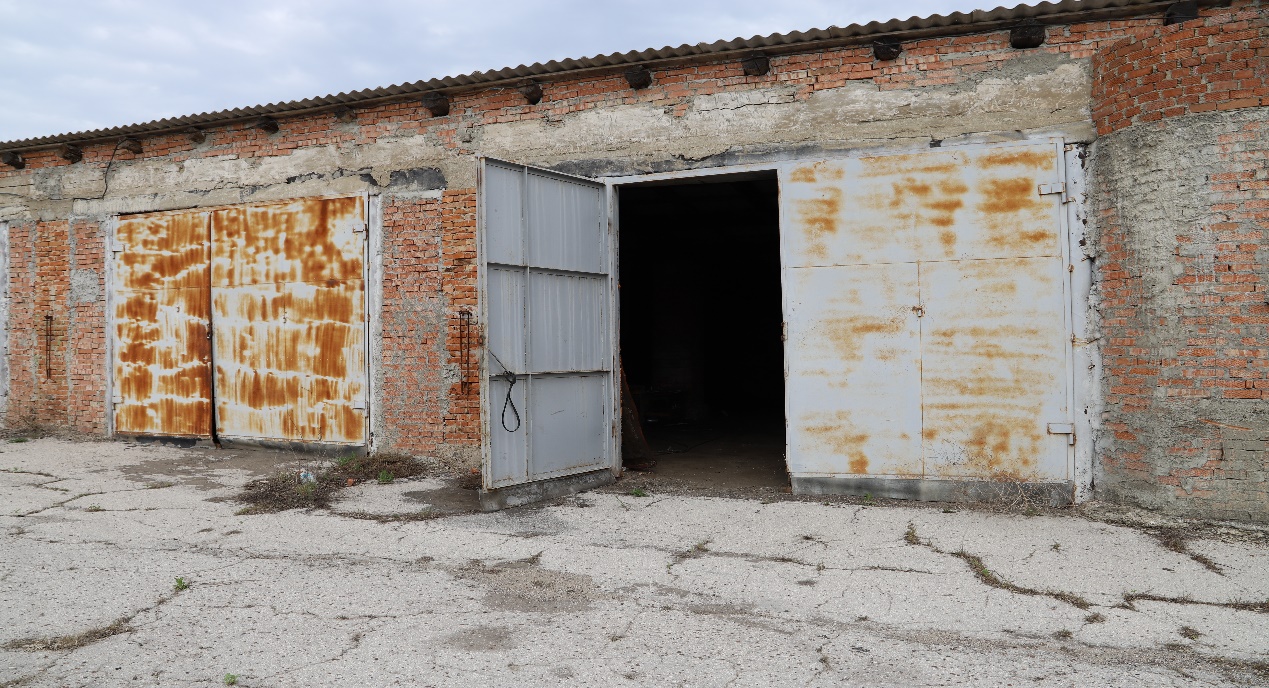 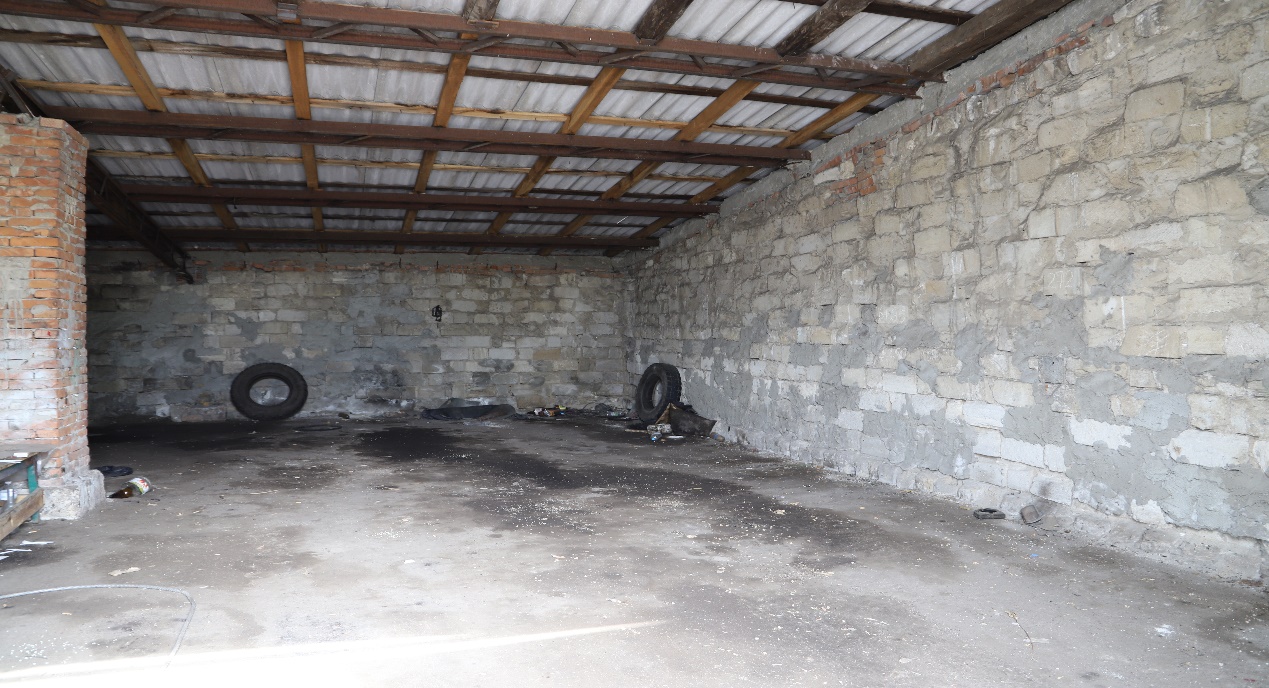